Brief Profile ofSampark Samaj Sevi Sansthan
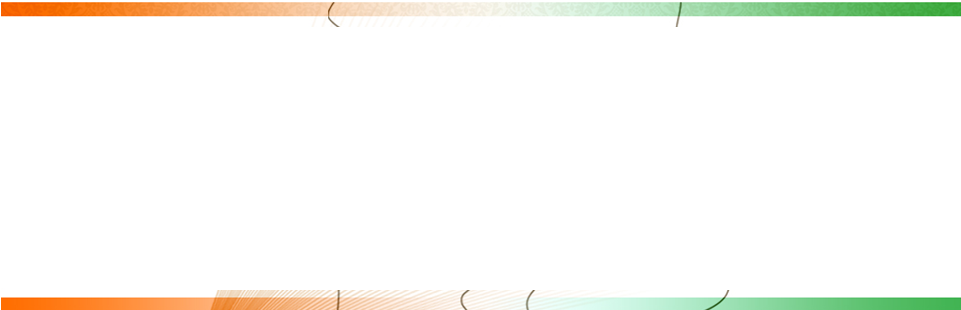 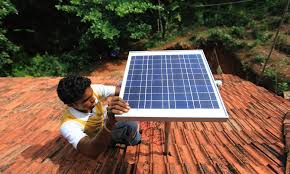 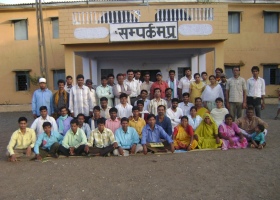 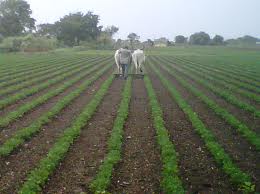 Strengthening Communities through Holistic Development
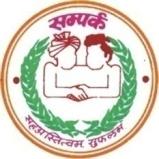 1
Contents
Sampark Samaj Seva Sansthan – An Introduction
Programme Coverage
Key Donors
Awards and Recognition
Key Results
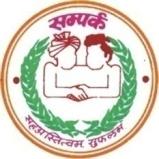 2
Sampark Samaj Seva Sansthan
A Non Profit Development Organisation


Foundation Year: 1990

Registered Under
 The Societies Registration Act, 1973.
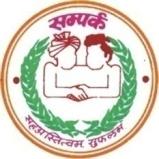 3
Aims  & Approach
Aim: To enable the marginalised people to become self reliant and strengthen the Community--
 Through promotion of sustainable livelihood practices
 Improving Health and Nutrition
 Better Education and Skill Development
 Development and Management of Natural Resources

Approach: Participatory action at the Community level.

Emphasis: Focus is on to create community level social platforms for awareness and members’ active engagement
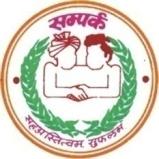 4
We work for Holistic Development, through
Community-based  Natural Resources Development with focus on land & water resources development. 

Income Enhancement through Farm and Off Farm based livelihoods’ interventions

Promotion of Better Health and Hygiene practices through behavioral Change and construction of Infrastructure with a focus on Child and Women Health

Identification and Enrolment of tribal kids and adults for education at different grades with a focus on Primary Education 

Policy Advocacy and creating Awareness among Community Members and other Stakeholders

Capacity Building of Community Institutions including PRI is a cross cutting theme

Use of Appropriate Technology, Credit Linkages for sustainability of Community based institutions
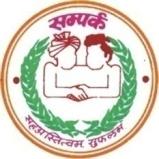 5
Community Based Development Approach
Household




Village




SHG / CIG




Block



District
Green Energy
Thematic Areas –
 Inclusive Growth
Community
Livelihoods
Holistic  & Sustainable Development 
at Family and community Level
Natural Resource 
Management
Education
Health
Policy Advocacy
Awareness and 
Village Campaigns
Capacity 
Building
Appropriate 
Technology
Credit & 
Finance
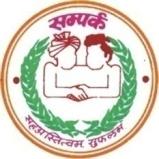 6
Thematic Areas – Key Focus
7
Sector Expertise
Implementation of projects on community based natural resources management sector covering community mobilization, financial inclusion, sustainable agriculture and Off Farm Activities etc.

Extending technical support to NGOs, Govt. deptts./projects and building capacities of families, community members and other stakeholders on NRM. Health, Education and Livelihoods etc.

Policy Advocacy on Social Issues, NRM and Human Rights through Community Mobilisation, Awareness Campaigns and  establishment of Community Platforms.

Has affiliation with district, State and National Level Agencies in the areas of Health, Education and Natural Resource Management
  Has successfully advocated and Institutionalised Policy  Change in the areas of -
 Land & Water Policy
Agriculture
 Tribal Issues
Livestock Policy
 Eradication of harmful traditions and reinforcement of bad traditions
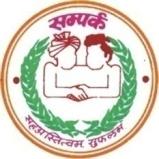 8
Human Resource and Financial Status
Around 55 Professionally Qualified Staff works with the Organisation

Staff Profile includes disciplines such as agriculture, engineering, rural development, social works, Mass Communication, general management, accountancy and general management

Organisation also works with Associate Consultants who are engaged on project basis

There are more than 100 para professionals staff

Rs 1.62 Cr from Projects (FY – 15-16)

>Rs 5 Cr through Convergence and Community Contributions
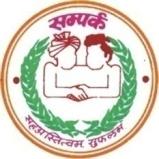 9
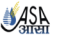 Sampark Samaj Seva Sansthan – An Introduction
Programme Coverage
Key Donors
Awards and Recognition
Key Results
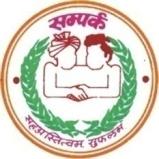 10
Geographical Outreach
3 Districts of Madhya Pradesh


8 Blocks covering over 584 villages directly working  with over 40,000 poor rural families or nearly 2,00,000 population


>90% of members, we work with, belong to Tribal and Other Socially Disadvantaged communities.
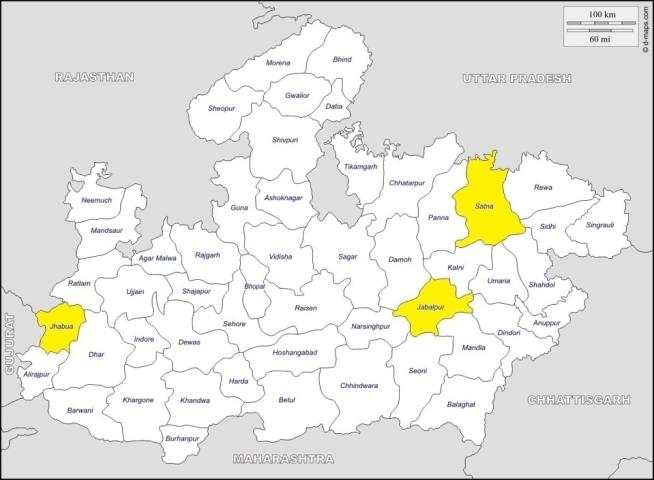 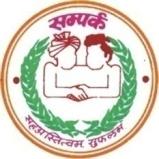 11
Land and Water Resources Development Program
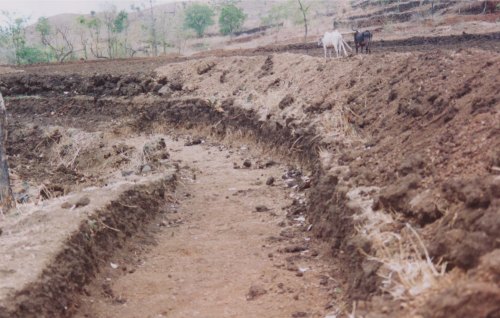 Watershed Developments
Canal Restoration
Micro Irrigation
 Construction of Check Dams
Deepening of Dugwells
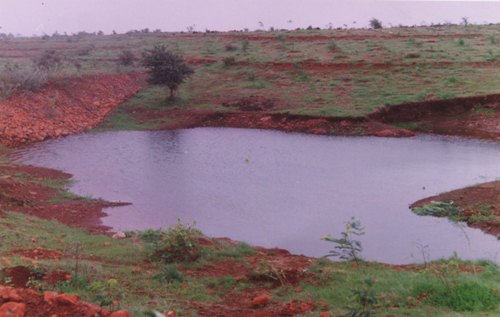 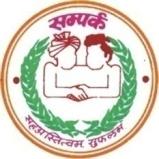 12
Agriculture Productivity Enhancement Programmes:
Agro Forestry and Soil & Water Conservation Program
Promotion of sustainable agriculture  - Responsible Crop Initiative [Good Agriculture Practices, Responsible environmental and social practices ] 

Participatory Varietal Selection and Promotion

Farmers’ Field School

Vegetable gardens and Poshan Vatika

Trees on farm  / Agro-forestry 

Application of ICT in Agriculture
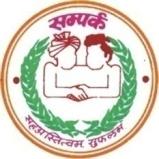 13
Livelihoods Program
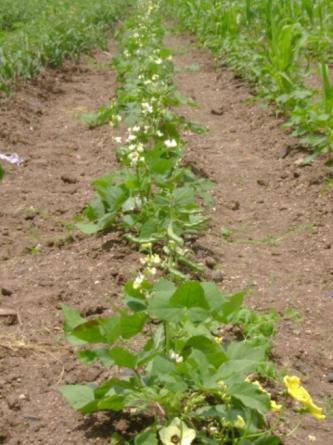 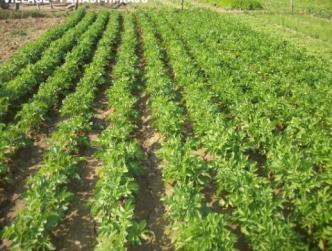 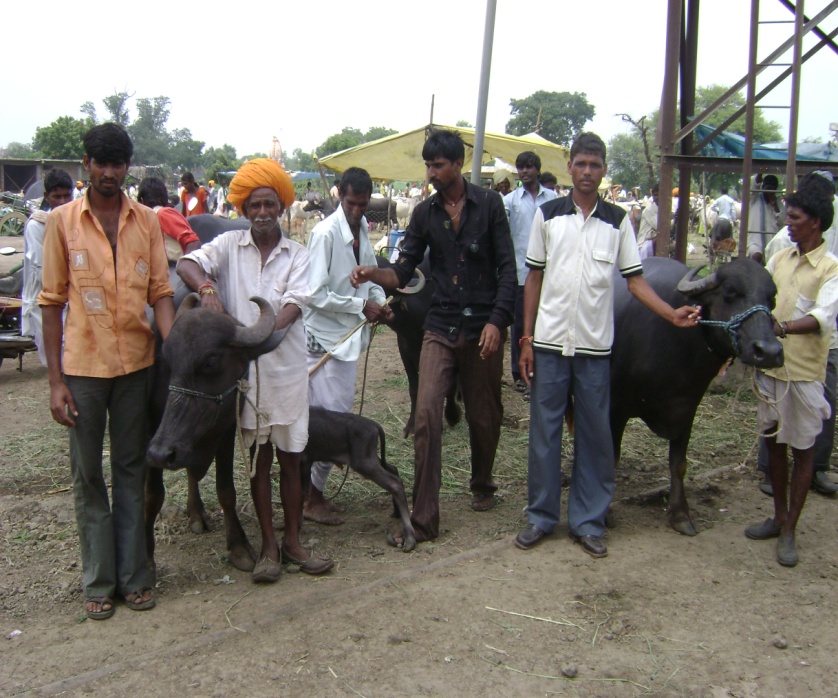 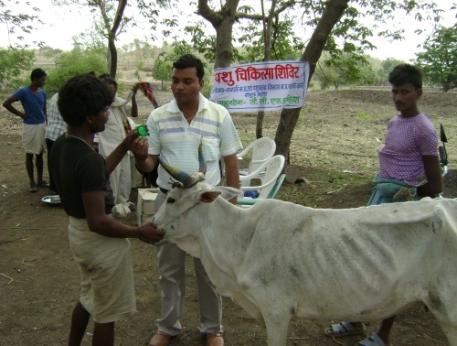 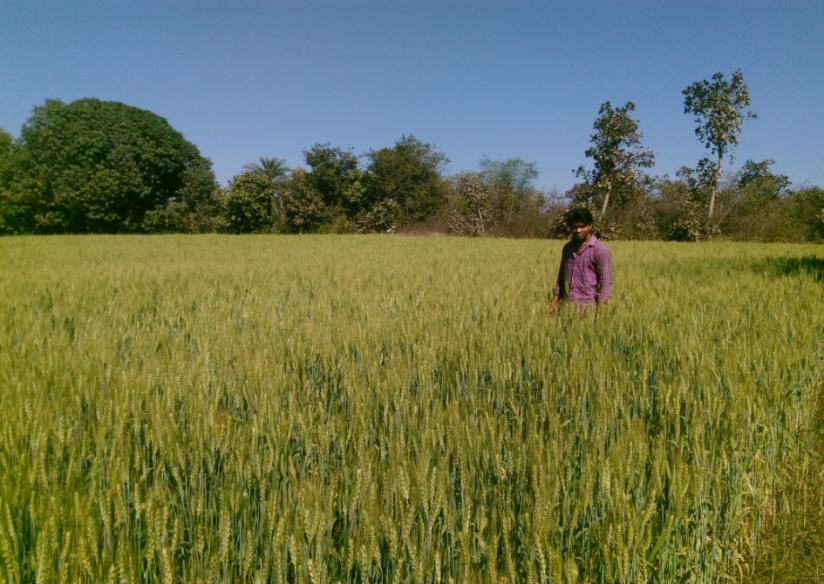 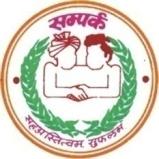 14
Policy Advocacy and Awareness Campaigns
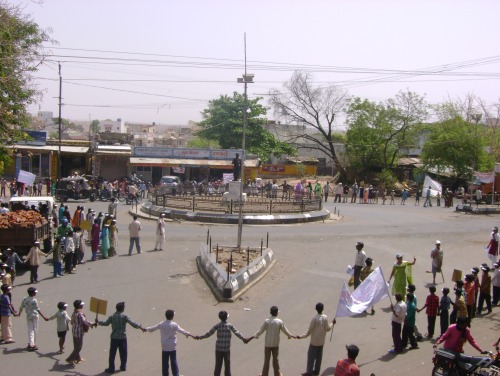 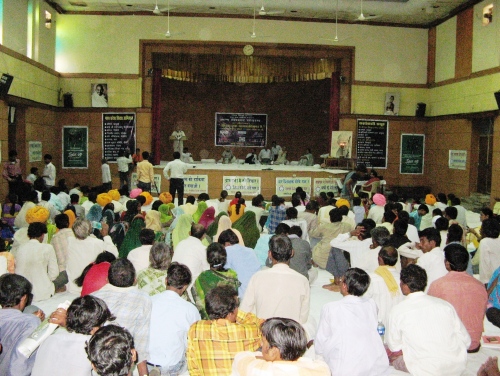 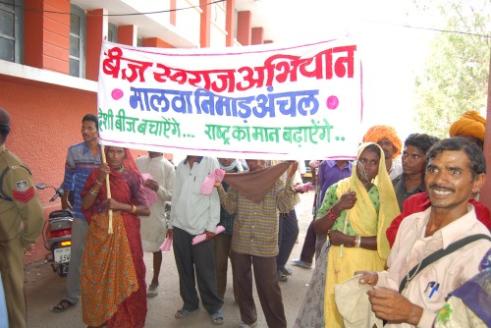 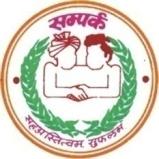 15
Education
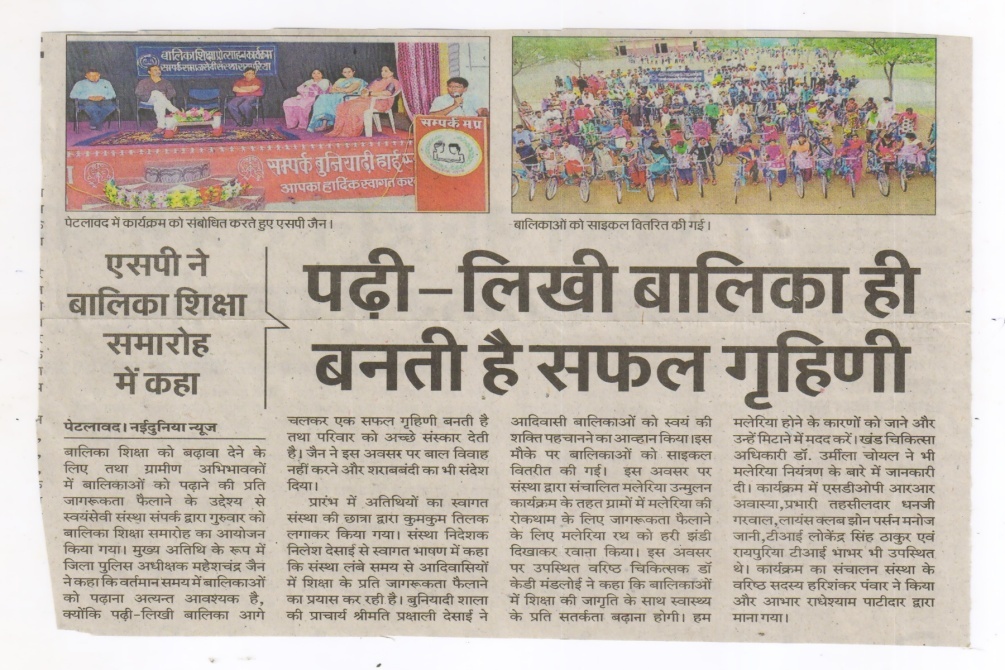 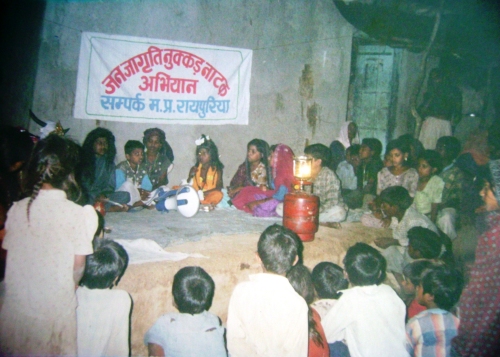 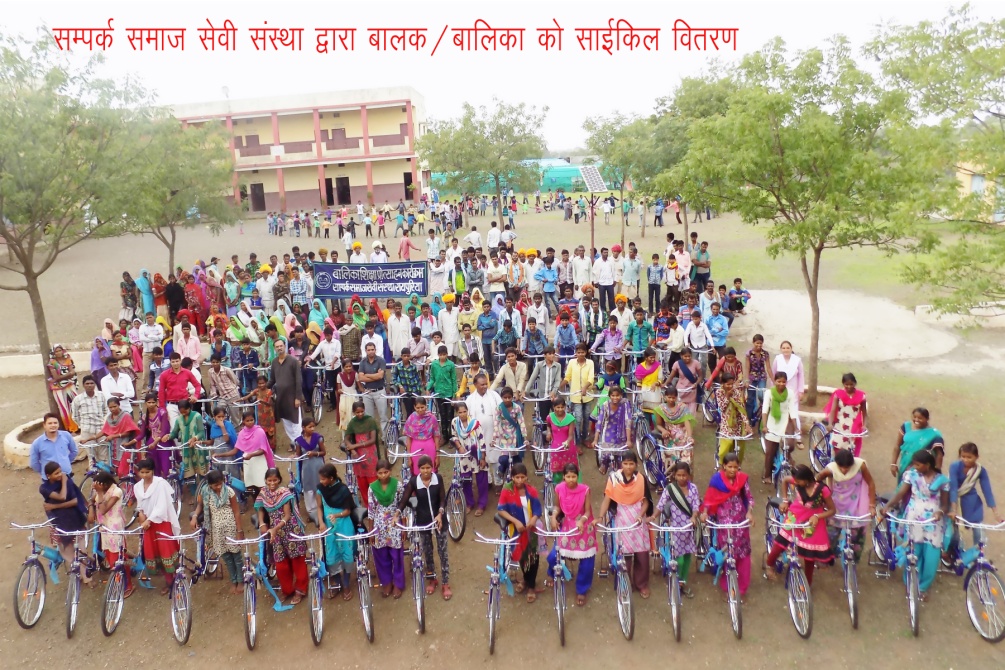 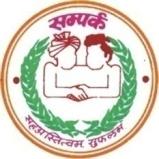 16
Health
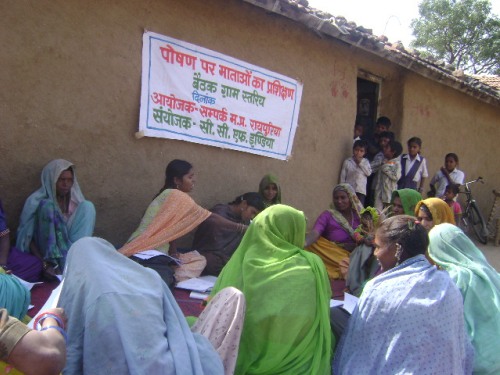 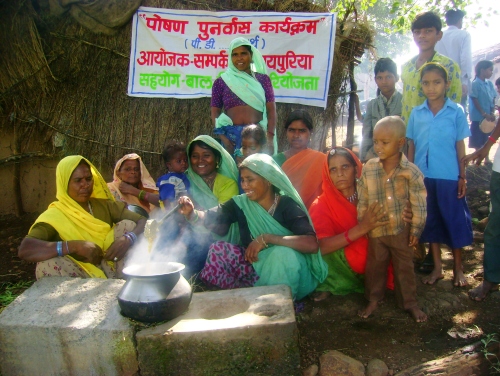 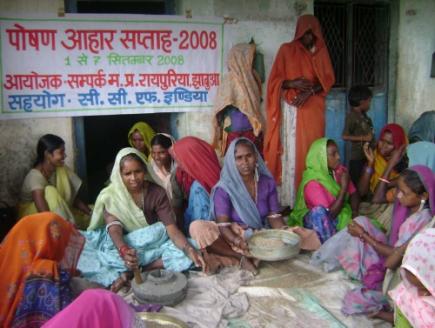 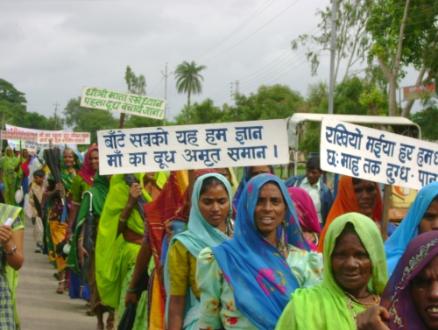 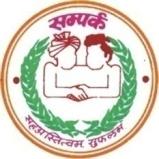 17
Community Mobilisation and Capacity Building
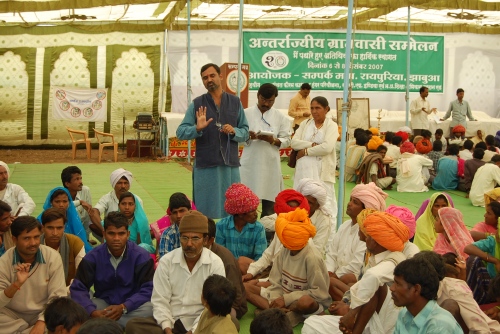 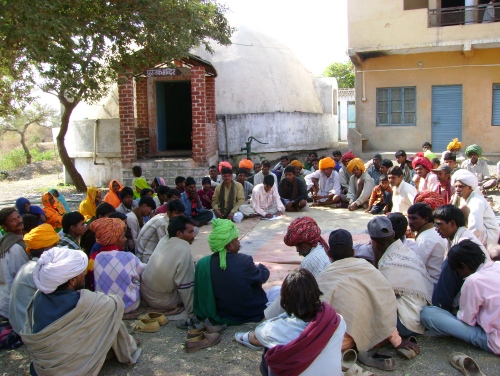 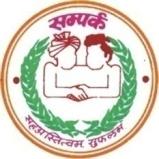 18
Sampark Samaj Seva Sansthan – An Introduction
Programme Coverage
Key Donors
Awards and Recognition
Key Results
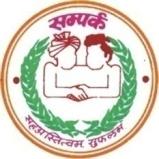 19
Funding Organisation (On-going & Past)
GovernmentMinistry of Rural Development, GoI , Min. of Agriculture, Panchayats  &  Rural  Development  Deptt., M.P.RLP, ChildLine, CAPART New Delhi, SIDBI and MP Council of Science and Technology. National Donor OrganisationsSir Dorabji Tata Trust, Galvmed, UBS, SRTT, SAPLLP, Godrej and Goonj International Donor OrganisationsUNDP,  Action Aid, OXFAM, Swiss Aid, IPAS Development Foundation, German Agro Action, CFI, Green Peace, IGSSS, Safronie Foundation, Embed, SAPPLLP, Galvmed, UBS, Ford Foundation, DFID, CASA, Danida and ICRISAT
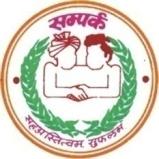 20
Sampark Samaj Seva Sansthan – An Introduction
Programme Coverage
Key Donors
Awards and Recognition
Key Results
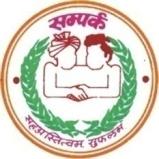 21
Awards & Recognition
National Youth Award - 1988-89, Human Resource Development Ministry, New Delhi

 Certificate of Appreciation for Exemplary work in the area of Social Development - 1989-90, District Rural Development Agency, Jhabua.

 Ashok Gondhia Award – 2010, Young Men Gandhi Association, Rajkot, Gujarat

 Champaben Gondhia Award -2010, Young Men Gandhi Association, Rajkot, Gujarat.

 Tarun Bharat Environmental Protection Award -2013, National Water Community (Tarun Bharat Sangh) Rajasthan.

 Letter of Appreciation - 2017, Anavil Society Navsari, Gujarat.

 Appreciation Letter for promotion and Support to Nutrition campaign -2016-17 DM, Jhabua
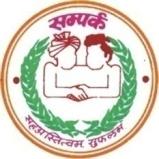 22
Sampark Samaj Seva Sansthan – An Introduction
Programme Coverage
Key Donors
Awards and Recognition
Key Results
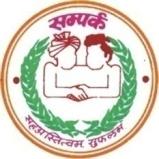 23
Deepening of 148 dugwells, deepening of 10 percolation tanks, installation of 10 tubewells and the testing of water have improved availability of potable drinking water for a population of 40,000 in Jhabua District

Construction of 13 checkdams, 292 dugouts, 1449 Gully plugs, 6315 metres of contour trenches, 1782 hectares of field bunds and the recharge of 552 dugwells resulted in 4000 hectares of land being irrigated benefiting 15,500 people. 

Fertile Silt from percolation tanks has been dugout and spread on 5000 hectares of land making it more productive.
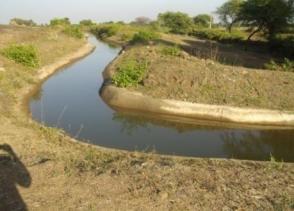 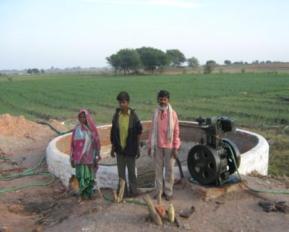 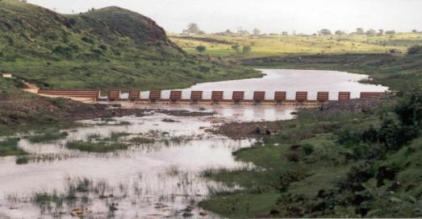 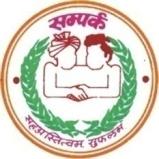 24
1600 households in 65 villages were provided with smokeless wood stoves considerably reducing the problem of women arising from inhaling too much smoke. The consumption of firewood has also been reduced by 50 percent as these stoves are more fuel efficient which reduces the load on the environment and also the women who have to gather fuelwood.

200 households in 10 villages have been provided with solar lighting resulting in savings in the use of kerosene to the tune of 20000 litres over the decade and also greater lighting in the homes.
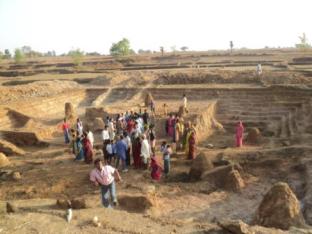 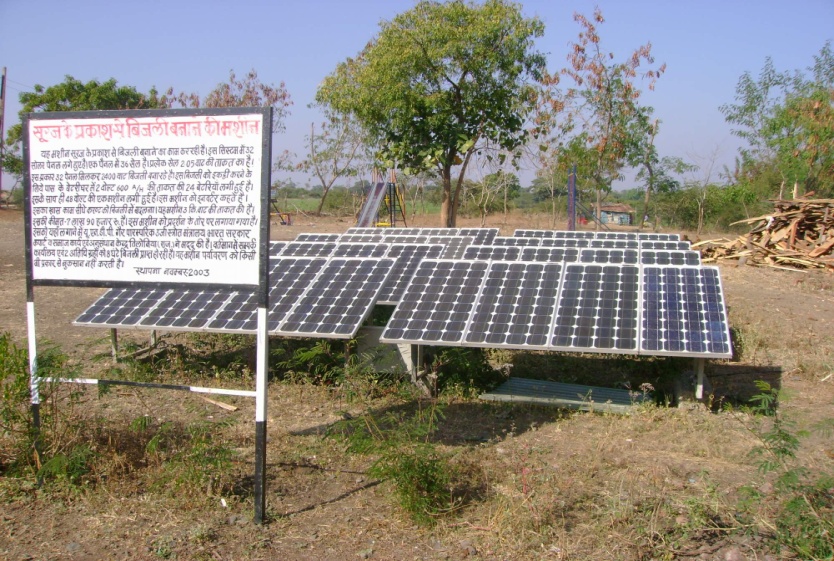 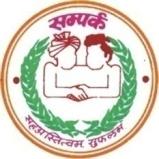 25
50000 litre underground water tanks have been constructed in which over the last 10 years 15000 children have been benefited .  The total water so harvested over the decade is 1,25,00,000 litres

Roof water harvesting of 48,00,000 litres annually is done in the campus. In addition 50,00,000 litres of waste water per year is also recharged into the ground after treatment.

500 households in 50 villages have been trained in sustainable agricultural practices like organic manure preparation, indigenous seed conservation and propagation and herbal pesticide preparation. Work is in progress to make 10 villages completely organic and free from chemical inputs
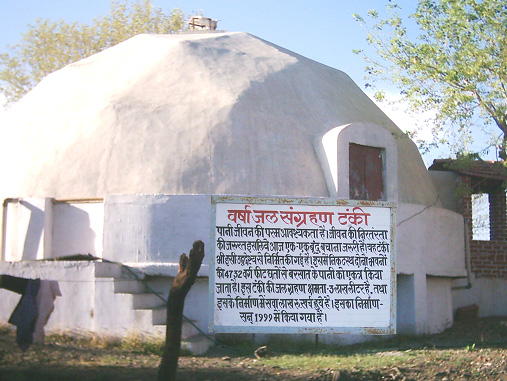 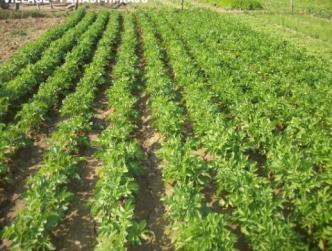 26
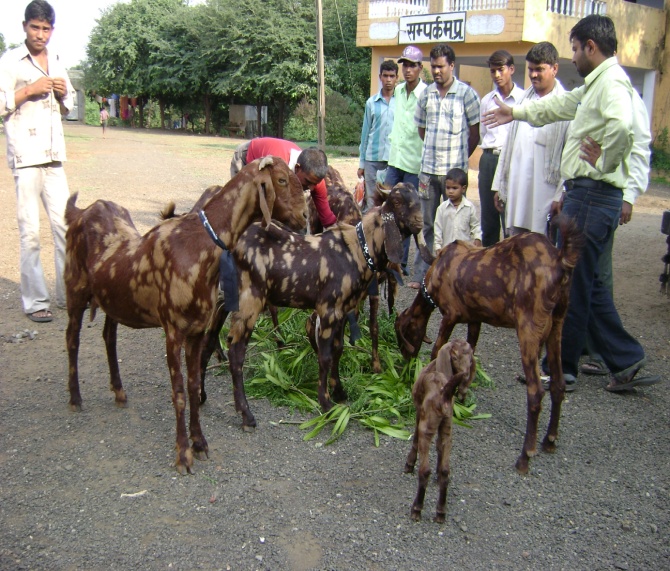 More than 40,000 Families across 333 villages were supported through animal extension Services for Goatery and Poultry.

A cadre of 120 paravets called Sakhis/Mitr, well trained to take care of the goats and birds.

Mortality rate came down to less than 9% from 63%.

Income increment by more than 40% for the families

Promotion of more than 500 indigenous varieties of Goat and Poultry Birds
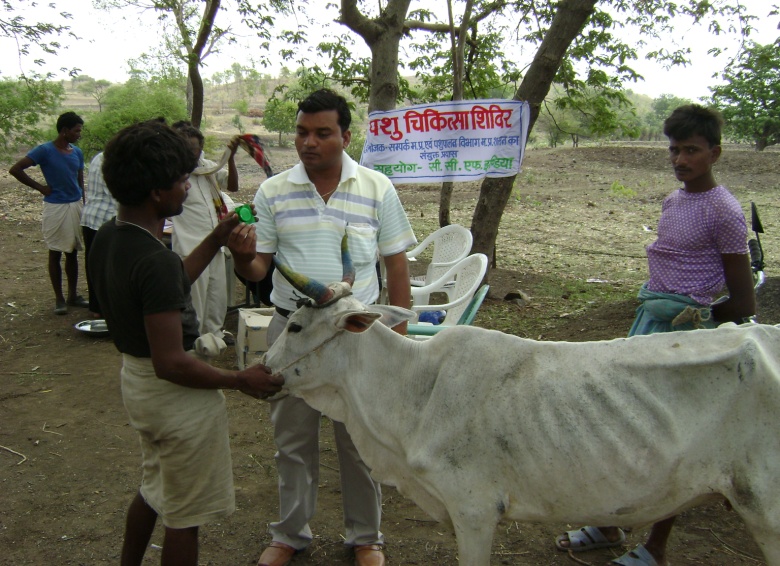 27
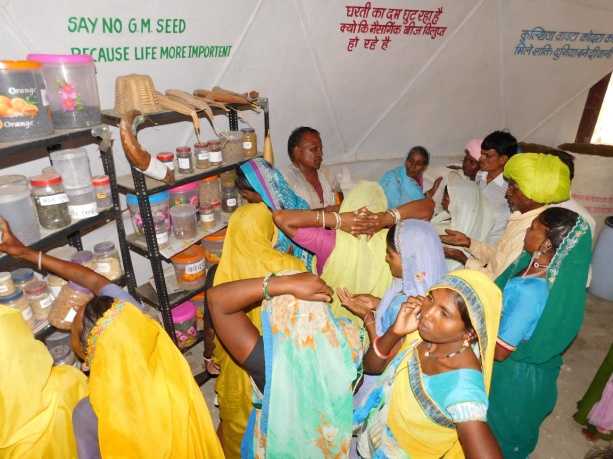 Over 10000 small and marginal tribal farmers every year to adopt good agriculture practices

Under the Good Agriculture Practices regime, more than 5000 farmers shifted from broad casting of seeds to "Line Sowing" in more than 4000 acres

Restored 7 different indigenous varieties of Minor Millets

yield increment is measured more than 50-60 %; significant reduction in cost of production 

Average income increased by 227% per acre
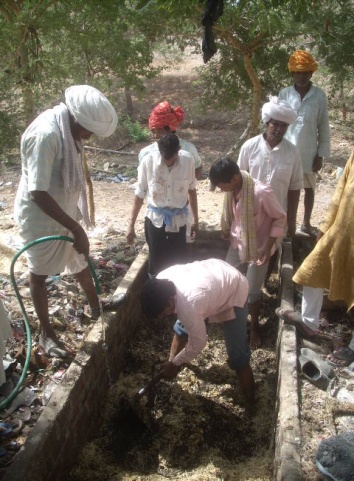 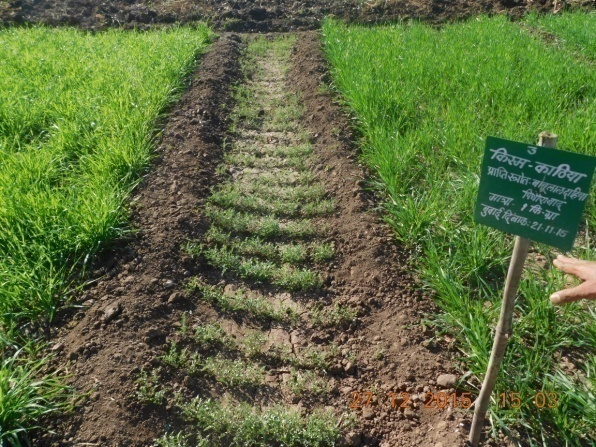 28
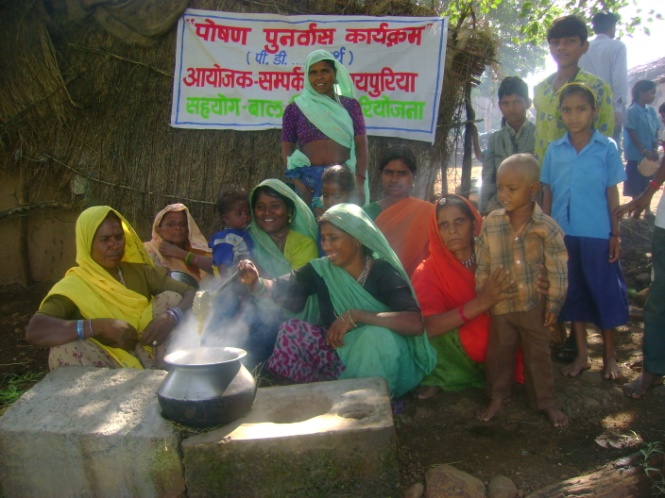 Awareness campaigns in 17 villages covering 1000 Families along with distribution of mosquito nets to children in schools and regular checkups and follow-ups have resulted in prevention and quick cure of malaria and benefited a population of 20,000 people.

118 women were trained to be birth attendants or dais and 50 women have been trained as Swastha Sahelis. Both have basic training in reproductive and gynecological health and provide immediate relief and care to village women. 1480 women have benefited from these services.

The people of these villages are made aware of the need for immunisation and provision of proper nutrition to children and are assisted in accessing the Government health system for this. 3030 infants have been immunised and 1706 women have been provided with the institutional delivery services.
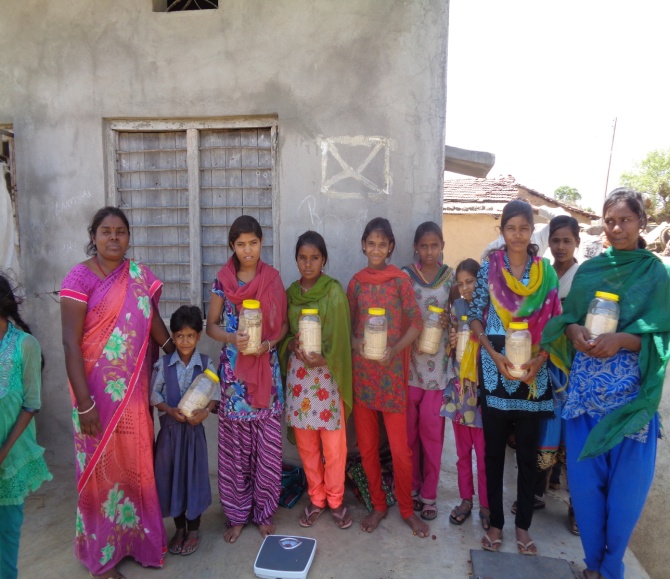 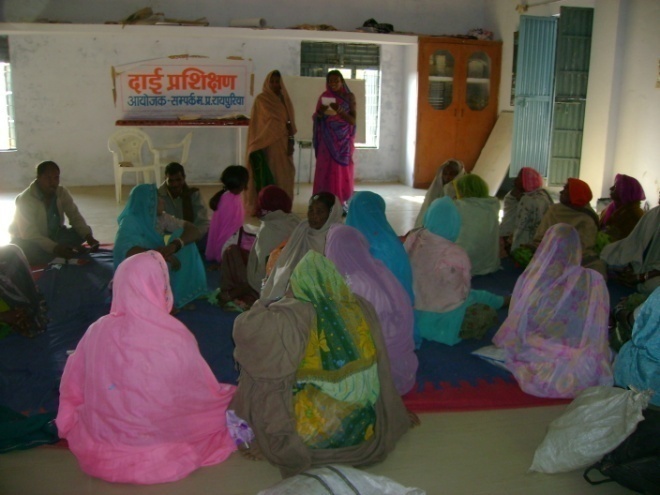 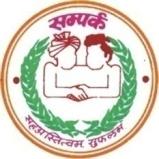 29
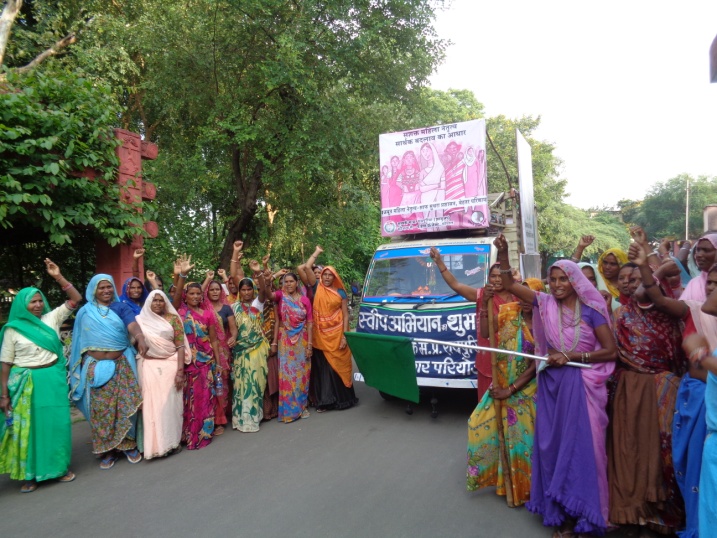 The participation of women in the Gram Sabha meetings has increased. Elected Women Representatives (EWR) submitted 4750 applications for pensions, 370 applications for the construction of school buildings, 35 applications for Anganwaris, 98 applications for Kapil Dhara dugwells which have mostly been sanctioned. 

19000 women have got employment in the Mahatma Gandhi National Rural Employment Guarantee Scheme resulting in a cumulative income of Rs 4 crores and the construction of assets such as tanks, roads and school buildings. 1200 adolescent girls have been given health training and 9000 women have been given health checkups. 900 toilets and 3 sub health centres have been constructed.

3965 women members of 200 SHGs have saved Rs 65 Lakhs which has provided them with economic self reliance and freedom from debt bondage to usurious moneylenders.
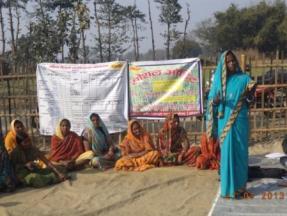 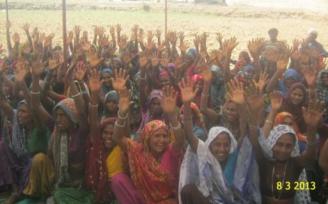 30
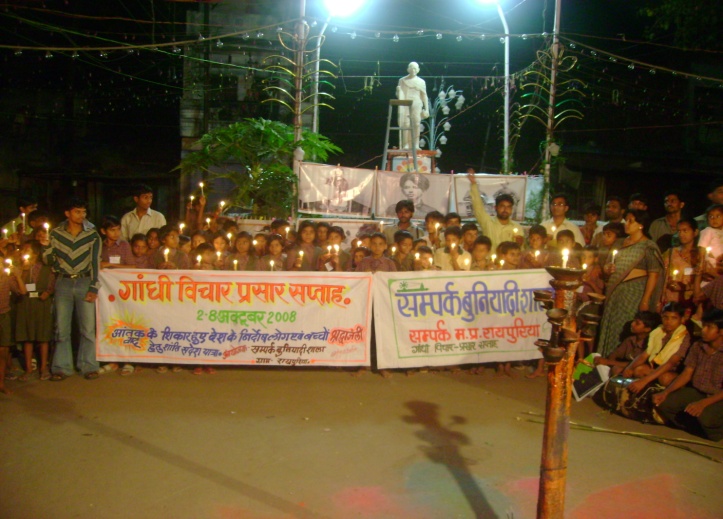 Quality Education is provided to over 12000 children studying in 150 Government Primary Schools and their educational levels have increased as a result.

240 dropout children in 40 villages were brought back to mainstream school education through the provision of training in the residential schools

2500 children from remote villages in Petlawad Tehsil being provided quality residential education in the school in the Sampark Campus at Raipuria based on Gandhiji's concept of "Nai Talim“

Over the past decade more than a 12,000 children across 30 Villages who cannot study during the day due to various reasons have been taught in these night schools and mainstreamed to formal school education system

A mobile library covers 60 villages and provides 8,000 children with books to read which has led to an increase in reading and analytical skills in the children

Over 300 Tribal youth have been given a detailed training in pedagogic techniques which has improved the quality of teaching in schools in the Tehsil
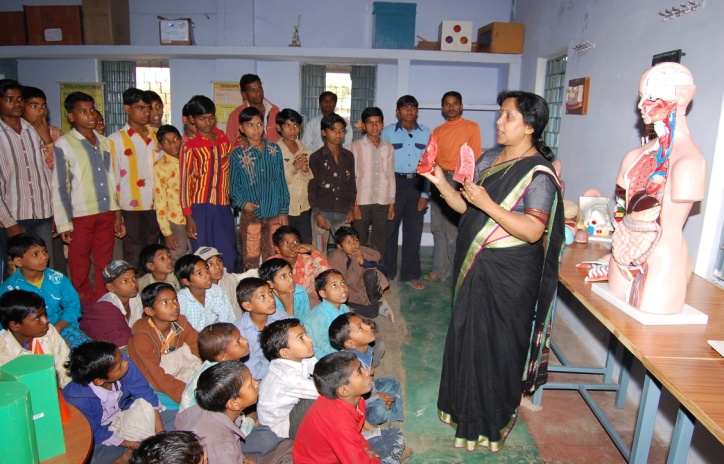 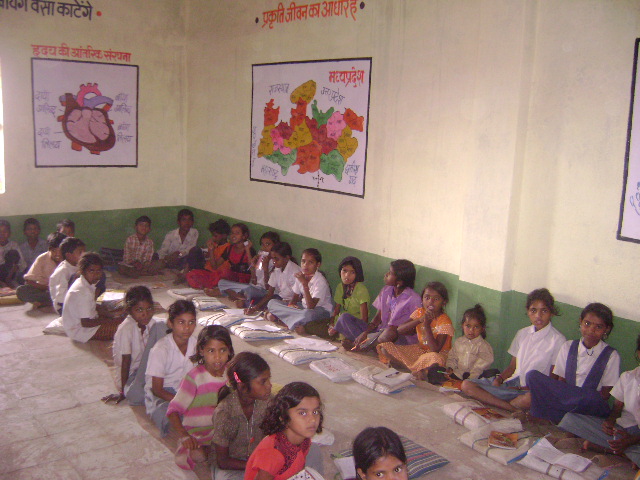 31
Contact Details
Mr. Nilesh Desai (Director)	Sampark Gram,	Post Raipuria	Petlawad – 457775	Jhabua, M.P. 		
		Tel:	 +91-7391-280185, 265832	Mobile:	 +91- 9425486993
		Email: 	ndesaisaampark@gmail.com
		Website: www.samparkmp.org
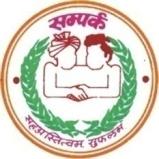 32